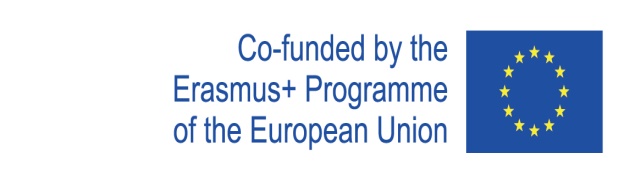 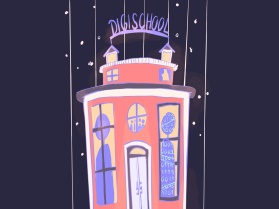 Digi school Informatika
2020-1-SK01-KA226-SCH-094350
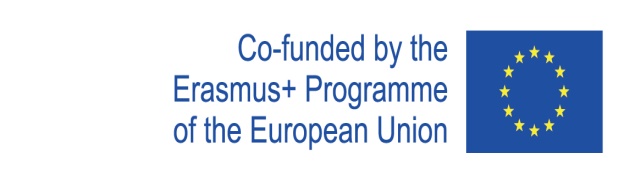 PREDMET: INFORMATIKA
ŠPECIFIKÁCIA: Micro:bit Displej
VEK ŠTUDENTOV: 15-16
1 HODINA : 45 min
2020-1-SK01-KA226-SCH-094350
‹#›
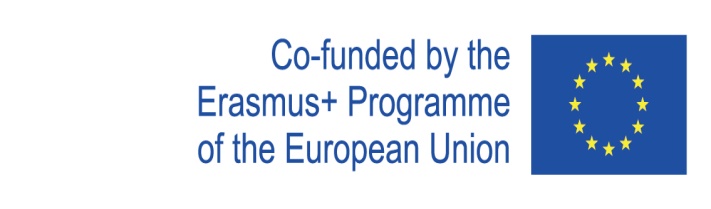 Or use diagrams to explain complex ideas
01
Micro:bit
02
Bloky knižnice Základné
Bloky knižnice Vstup
03
Edukačné materiály
04
2020-1-SK01-KA226-SCH-094350
‹#›
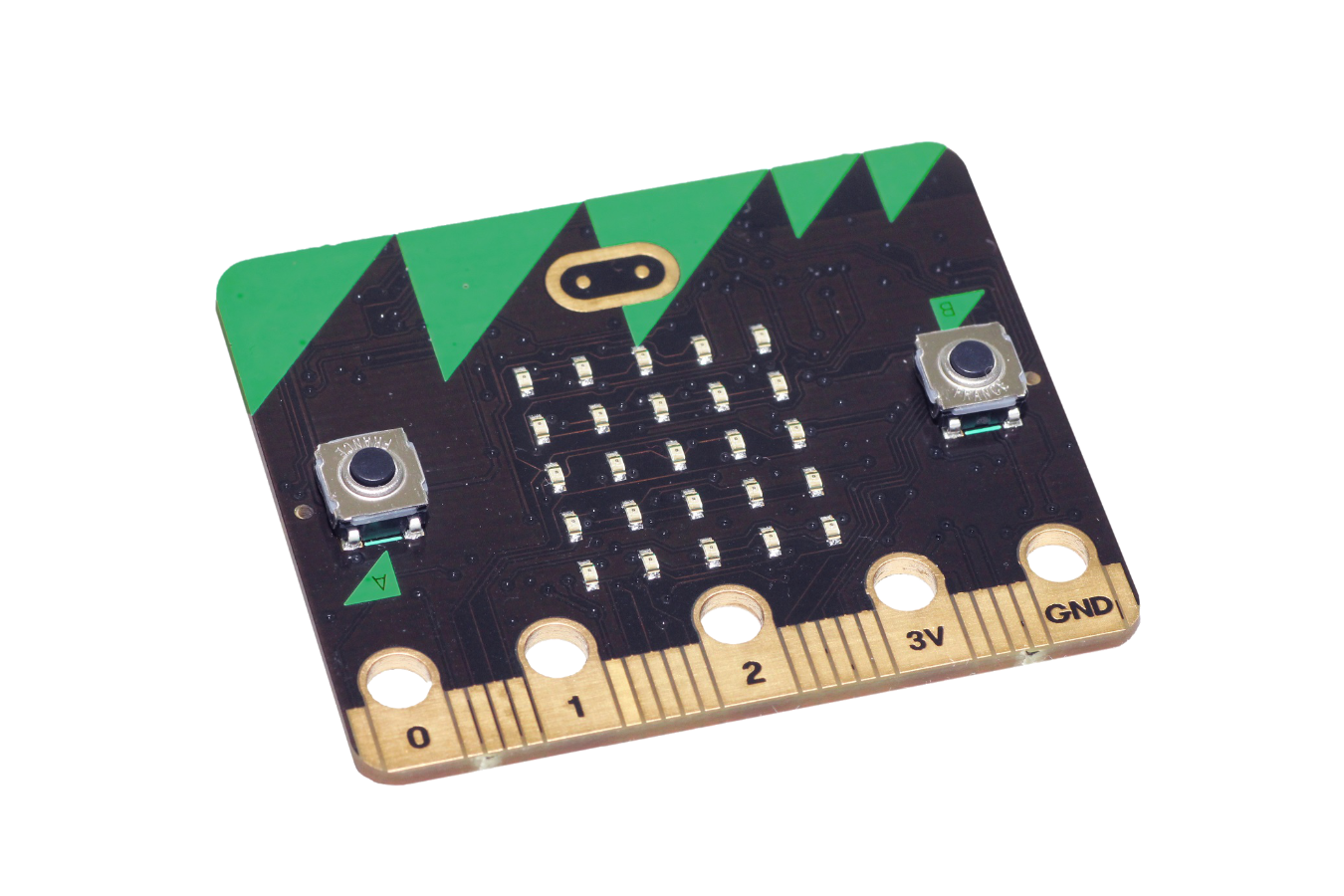 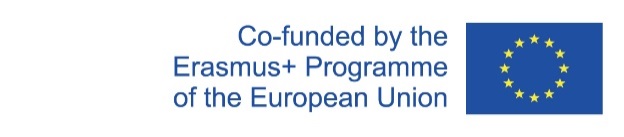 1
Micro:bit
2020-1-SK01-KA226-SCH-094350
‹#›
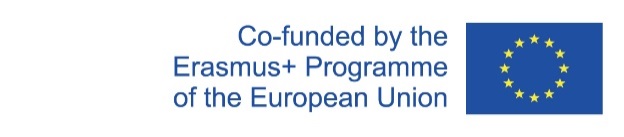 Základné informácie
programovateľný minipočítač
používateľ si na ňom vie hneď pozrieť svoj program. 
má v sebe zabudované rôzne senzory
programovať sa dá v rôznych prostrediach
online blokové prostredie MakeCode https://makecode.microbit.org
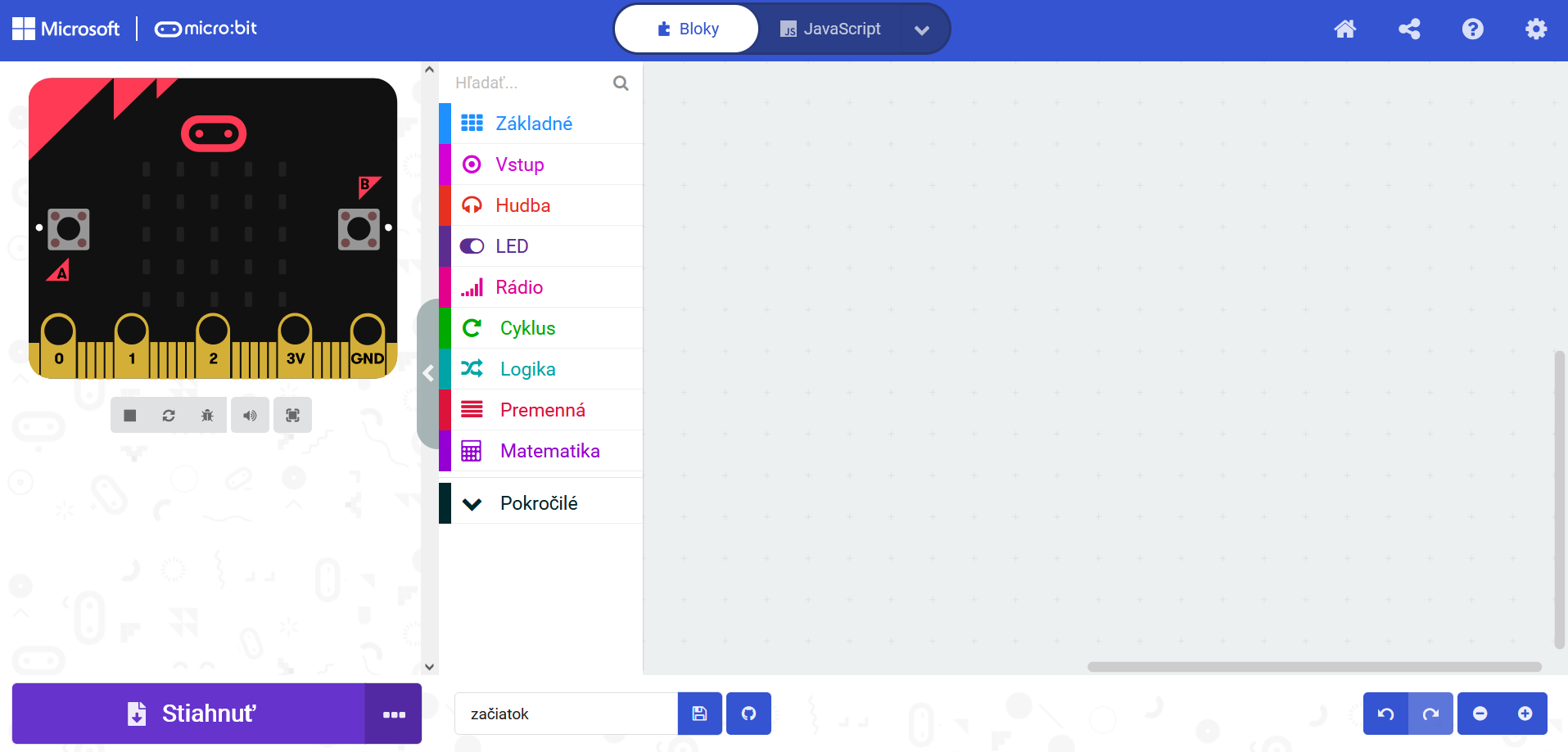 2020-1-SK01-KA226-SCH-094350
‹#›
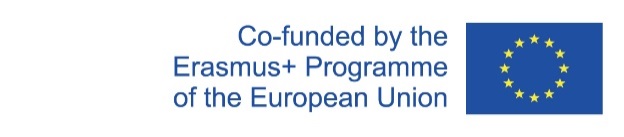 2
Bloky knižnice Základné
2020-1-SK01-KA226-SCH-094350
‹#›
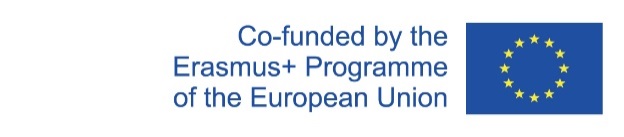 Základné informácie
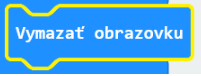 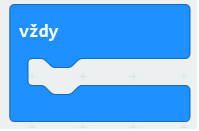 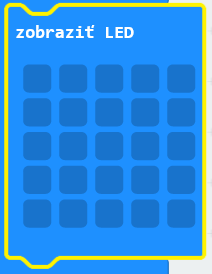 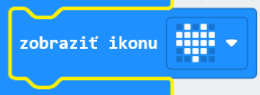 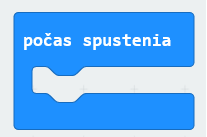 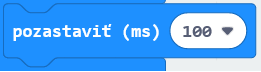 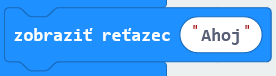 2020-1-SK01-KA226-SCH-094350
‹#›
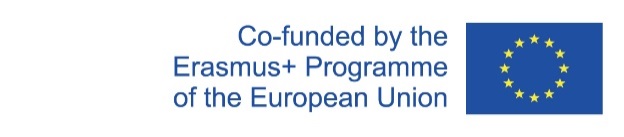 3
Bloky knižnice vstup
2020-1-SK01-KA226-SCH-094350
‹#›
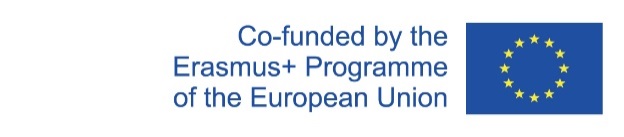 Základné informácie
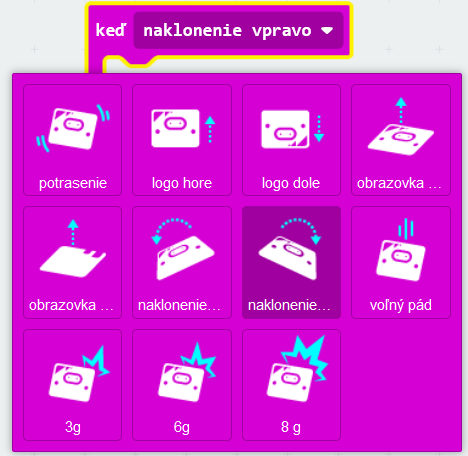 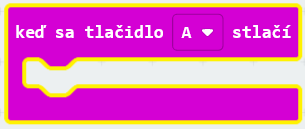 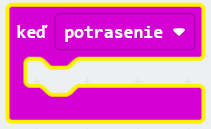 2020-1-SK01-KA226-SCH-094350
‹#›
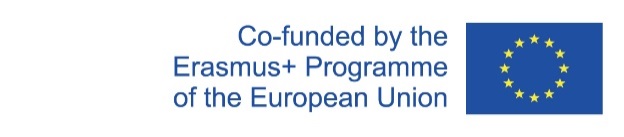 4
Edukačné materiály
2020-1-SK01-KA226-SCH-094350
‹#›
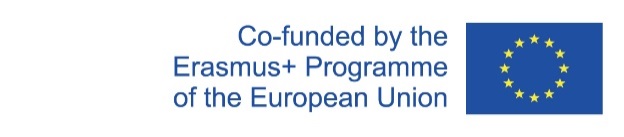 Edukačné materiály
Žiaci vypracujú
test v Learningapps, môžu si pomáhať v online editore Makecode.
doplňovačku vo Wordwalle
2020-1-SK01-KA226-SCH-094350
‹#›
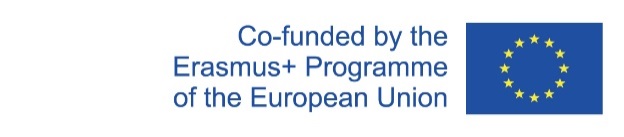 Edukačné materiály
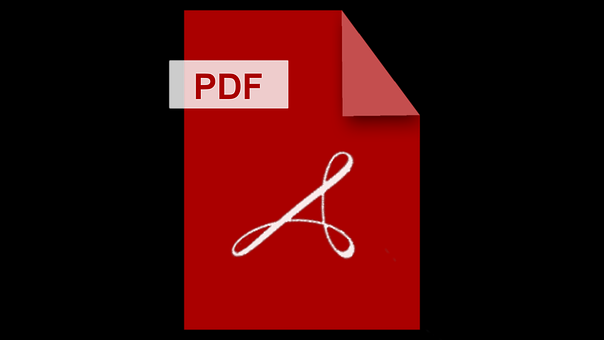 Poznámky
2020-1-SK01-KA226-SCH-094350
‹#›
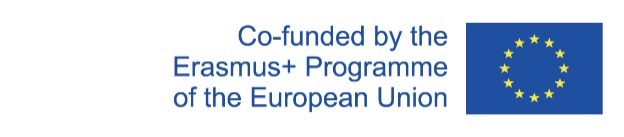 ZDROJE
https://www.ucimeshardverom.sk/materialy/microbit_makecode/

https://makecode.microbit.org/#editor
2020-1-SK01-KA226-SCH-094350
‹#›
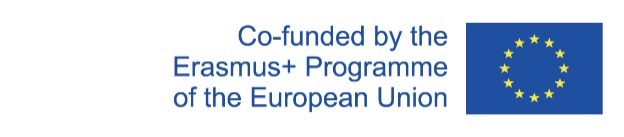 EN The European Commission's support for the production of this publication does not constitute an endorsement of the contents, which reflect the views only of the authors, and the Commission cannot be held responsible for any use which may be made of the information contained therein.
SK Podpora Európskej komisie na výrobu tejto publikácie nepredstavuje súhlas s obsahom, ktorý odráža len názory autorov, a Komisia nemôže byť zodpovedná za prípadné použitie informácií, ktoré sú v nej obsiahnuté.
2020-1-SK01-KA226-SCH-094350
‹#›